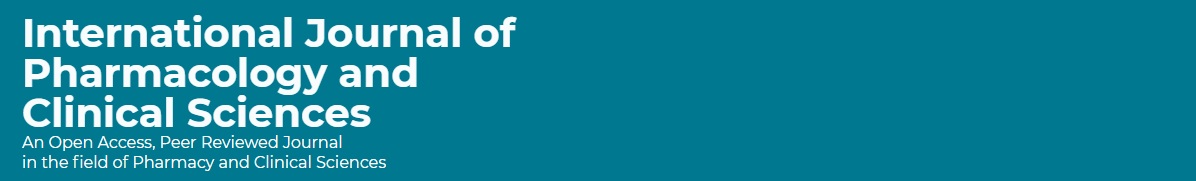 The Basic Practice of Total Parenteral Nutrition by Physicians in Saudi Arabia
Yousef Ahmed Alomi, Jawza F. Alsabhan, Amal Abdulllah Alnasser, Ayman Uthman Alhussini, Abdulmajeed Ali Alshehri
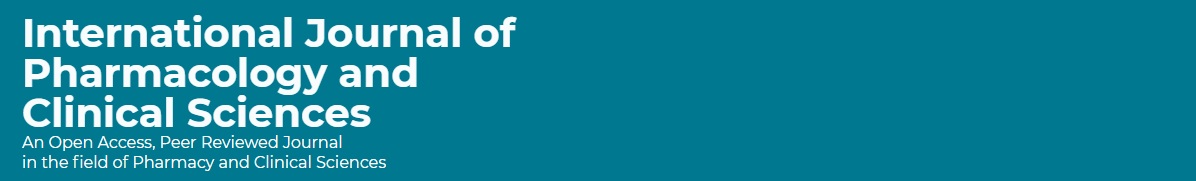 ABSTRACT: 
Objectives: To explore the essential practice of Total Parenteral Nutrition services (TPNs) by the physician in Saudi Arabia. Methods: The study is a cross-sectional survey highlighting the essential practice of Total Parenteral Nutrition services (TPNs) by a Saudi Arabian physician. The survey consisted of respondents’ demographic information about the essential practice of Total Parenteral Nutrition services (TPNs) by the physician at the institution, including the availabilities of Parenteral Nutrition services (TPNs) at the institution, physician prescribing TPN, the number of patients who need TPN, and the number of TPN orders. The 5-point Likert response scale system was used with closed-ended questions. The survey was validated through the revision of expert reviewers and pilot testing. Besides, various tests of the reliability of McDonald’s ω, Cronbach alpha, Gutmann’s λ2, and Gutmann’s λ6 were done with the study. Furthermore, the physician’s data analysis of the essential practice of Total Parenteral Nutrition services (TPNs) is done through the survey monkey system. Besides, the Statistical Package of Social Sciences (SPSS), Jeffery’s Amazing Statistics Program (JASP), and Microsoft Excel sheet version 16.
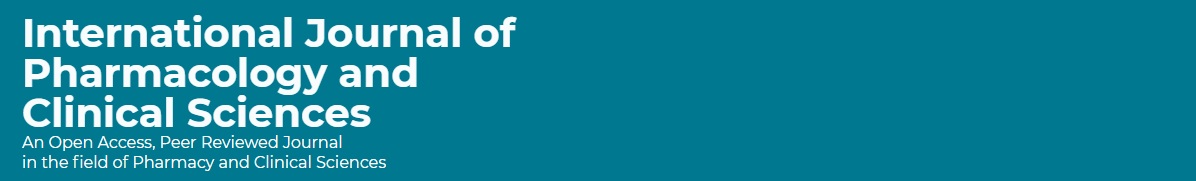 ABSTRACT: 
Results: A total number of 409 physicians responded to the questionnaire. Of them, almost onehalf responded from the Northern region (n=186 (45.48%), and around one-Quarter of the responded physician were from the central area (n=106) (25.92%), with statistically significant differences between the provinces (p=0.000). Females responded more than males (n=268) (65.53%) versus (n=141) (34.47%), with statistically significant differences between all levels (p=0.001). Most of the responders were in the age group of 36-45 years (n=198) (48.41%) and 46-55 years (n=109) (26.65%), with statistically significant differences between all age groups (p=0.000). Almost onehalf of responders (n=176) (43.03%) worked at an organization that had parenteral nutrition services (TPNs) services. However, less than a quarter had been ever requested any parenteral nutrition services (TPNs) (n=86) (21.03%), with statistically significant differences between all answers (p=0.000). Most physicians do not ever request any parenteral nutrition services (TPNs) (n=179) (43.77%), or they do not have any answer (n=144) (35.21%). The estimated total number of TPN prescriptions was (21,344.50) daily, with an average of (16.25) TPN orders per responder working in hospital practice. Those prescriptions were needed; the total number of patients was (5,757); with an average of (60.3) patients per responder. The highest range number of patients was (n=108) (26.41%) in a range (81-100) patients and 103 (25.18%) in a field (1-20) patients daily. The average score of essential practice items for Total Parenteral Nutrition services (TPNs) at the institution was (3.31). The element “Mission of Total Parenteral Nutrition services (TPNs) system” obtained the highest score (3.61). The element “Nutrition Support Team services were (3.56). Conclusion: financial statement preparation, Closing entries, and Post-closing trial balance. The accounting cycle policy and procedures are a new pharmacy initiative project. The accounting cycle policy and procedures in pharmacy practice provide accurate accounting and Financial Records, Improved Financial Management, Better tax compliance, and Improved Cash Flow Management and Decision Making. Therefore, the accounting cycle policy and procedures in pharmacy practice are highly recommended for pharmacy career professionals in Saudi Arabia.
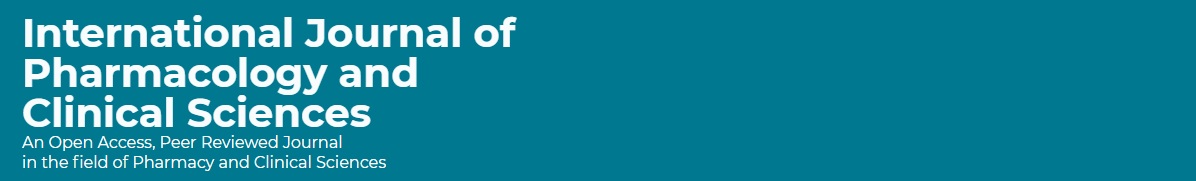 ABSTRACT: 
Conclusion: Physicians’ essential practice of parenteral nutrition was inadequate despite the high number of patients and the number of TPN orders. Lack of parenteral nutrition education was the primary concern in the physician’s parenteral nutrition practice in medical care.
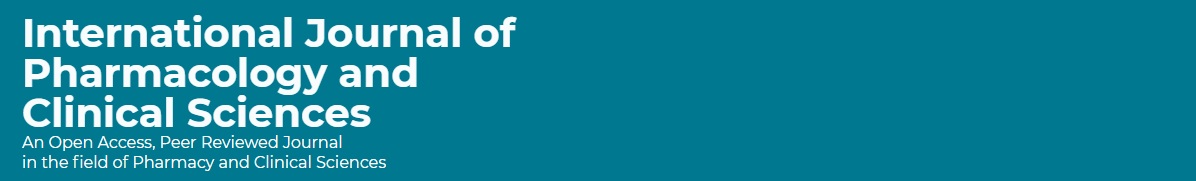 Key Words : 
Basic, 
Practice, 
Total Parenteral Nutrition, 
Physicians, 
Saudi Arabia.
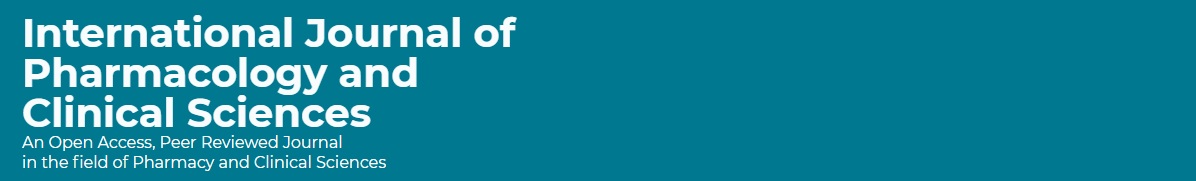 CONCLUSION: 
Overall, physicians’ essential practice of total parenteral nutrition was insufficient in Saudi Arabia; less than half of the physicians did not practice TPN. Generally, the estimated total number of patients requiring complete parenteral nutrition was sixty per hospital per responder. Most physicians practice with the mission of TPN and through TPN teams. On the other hand, most deficit practice items were the vision of TPN services and education and training in parenteral nutrition. Numerous factors might affect primary practice physicians of parenteral nutrition, such as age and gender might affect positively physician’s practice. In contrast, locations, physicians’ specialties, TPN availability at healthcare facilities, and the number of TPN orders might negatively affect physician’s practice. Therefore, all items of TPN practice by physicians should be reviewed to arrange to keep them updated or transferred to all TPN practice items to pharmaceutical care services at healthcare organizations.